Bass Coast College SEAL Program – Application information 2024
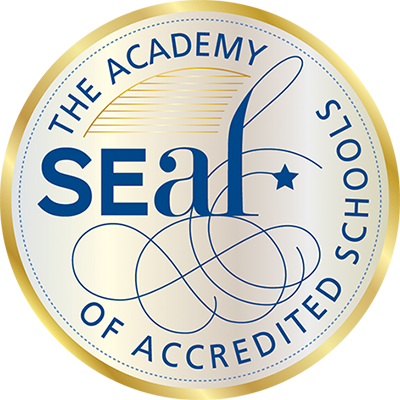 Welcome!
Welcome parents and carers of prospective SEAL students for 2024, 
My name is Lauren Kenny and I am the SEAL coordinator at the Dudley Campus of Bass Coast College for 2024. Laura Parkin is the SEAL Coordinator at the San Remo Campus.
This presentation will provide all the information that you need to make an informed choice about whether the SEAL program is right for your child and also how the testing and application process works. 
If you have any further questions, please don’t hesitate to contact me by email at Lauren.Miller@education.vic.gov.au 
or Laura Parkin laura.parkin@education.vic.gov.au
What is SEAL and how does it work?
The Select Entry Accelerated Learning (SEAL) program is designed to push and accelerate high achieving students with their learning. 
Students in the SEAL program are accelerated in two core subject areas (Maths and English) over a period of three years while the student undertakes the Year 7-9 program.
The program is accredited by TAASS (The Academy Of Accredited SEAL Schools) and is audited by external educators every three years
The SEAL program – Through the year levels
At Years 7 and 8, SEAL students remain in their home group for both core subjects and electives
At Year 9, SEAL students remain in their home groups for their core subjects but are mixed with other students for their elective classes
At Year 10, students are offered a range of opportunities including the chance at doing Year 11 subjects as a part of their program
Is the SEAL program right for my child?
It is important to recognise that the SEAL program is not for all students. The program accelerates and pushes students across very different curriculum areas. 
We are looking for students who are achieving above the standard ain both Maths and English.
Also, even if your child tries out for the program and does not get in, it can be of benefit because the testing data is used in planning of programs for Year Seven students.
The application process and timeline for 2024
Step one – Filling in and submitting the application form for the student by 28rd June, 2024 (end of Term 2)
Step two – The student undertakes the SEAL test (week 5 beginning 12th August 2024). 
Step three – All applicants will sit an interview with a SEAL teacher to determine suitability (to be held end of Term 3, beginning of Term 4)
Step four – Students/parents are notified of whether they have been successful or unsuccessful – The class is formed for 2024 (parents are notified by mid Term 4)
Step one – Filling in the expression of interest form
The updated expression of interest form can be found on the Bass Coast College website. Please send completed forms to myself or Laura by 28th June (last day of Term 2).
Step two – Submitting additional information
After the application forms have been submitted, we will send an email out asking for additional supporting information
At this point in time, students can also send through any academic awards/certificates and/or an outline of the things that they have achieved while at Primary school. These results will be used throughout the application process to assess suitability for the program
Step three – Student undertakes the test
This test is split into three different parts – numeracy, reading comprehension and writing.
The test is held at the campus that the student will attend (San Remo or Dudley).
We will be sending an email out to all who apply to tell them the testing time and day. You will get at least two weeks’ notice of when the day is so that necessary arrangements can be made.
There will be a follow up testing time and date in case of sickness, family holidays, etc.
IMPORTANT- Please note that your child must be enrolled at Bass Coast College in order to sit the test for SEAL. This is government policy and not something we can make exceptions for.
Step four – The interview process
After the testing is complete and the results are returned to us, we will notify both primary school teachers and parents via email the test results and whether the student will be invited to move on to the interview process.
If the testing suggests suitability for the program, another email will be sent out advising the interview date. The interview will be held at your child’s primary school.
Step five – Applicants are notified and the class is formed
After the interviews are completed, a panel of SEAL teachers from BCC is formed and they will hold a meeting to decide on the students who will be selected for the classes for 2025
After this decision is made, an email will be sent out to all applicants who applied letting them know whether they have been successful or not. Primary school teachers will also be notified at this point too. 
For all successful candidates, an information afternoon tea/celebration session for parents will be run around the time of orientation day (in early December).
Any further questions?
Hopefully by this stage you have a good understanding of the process for SEAL application and also are able to make an informed decision on whether to apply
Remember that we are here to support you all through the application process, so please don’t hesitate to get in touch by email at Lauren.Miller@education.vic.gov.au (Dudley)
Or laura.parkin@education.vic.gov.au (San Remo)